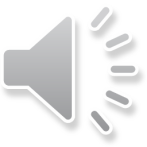 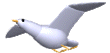 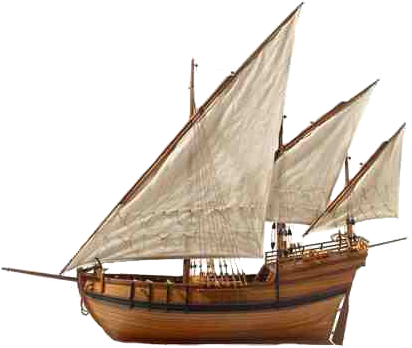 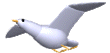 exploration et colonisation:
le nouveau monde
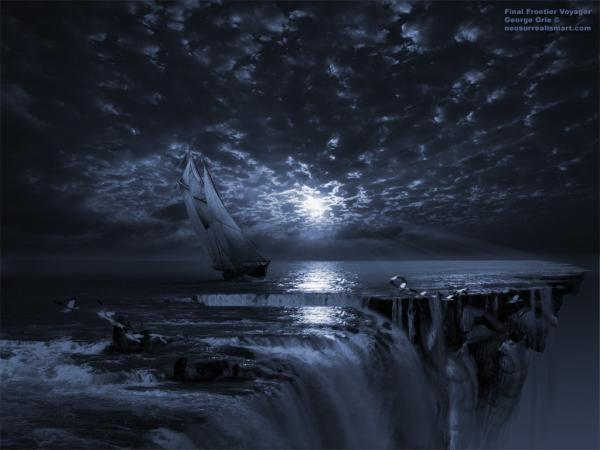 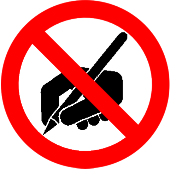 Avant Christophe Colomb, croyait-on que le terre était plate?
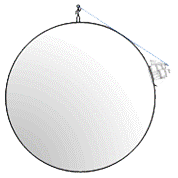 Non.
Voici pourquoi…
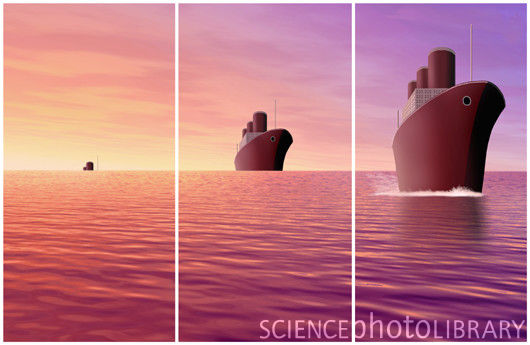 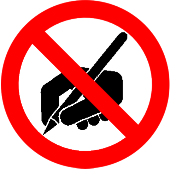 Exploration & colonisation
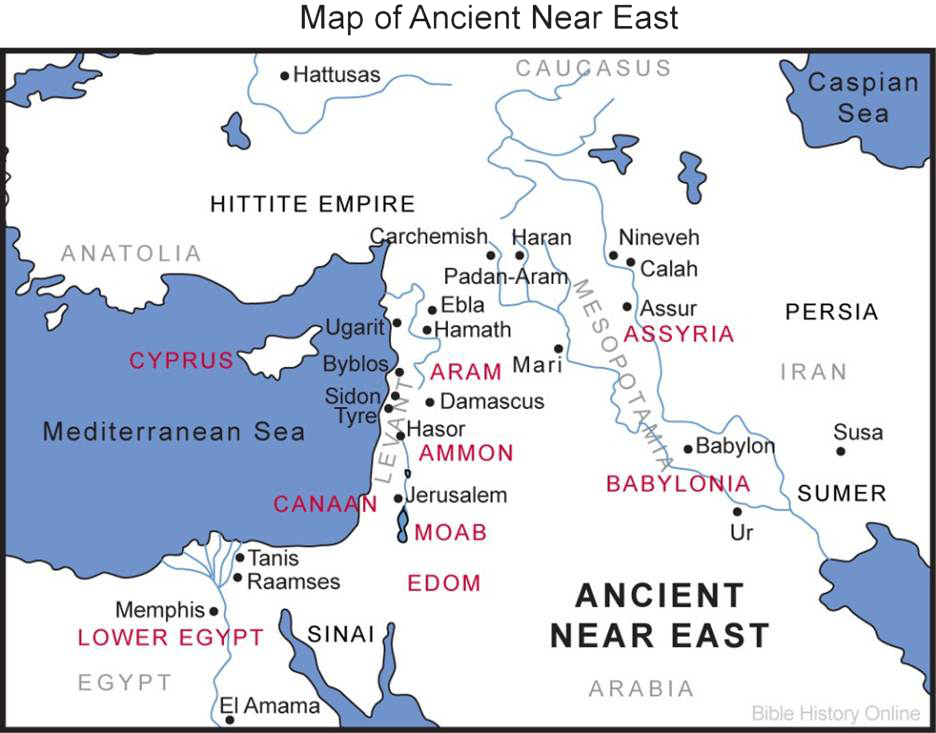 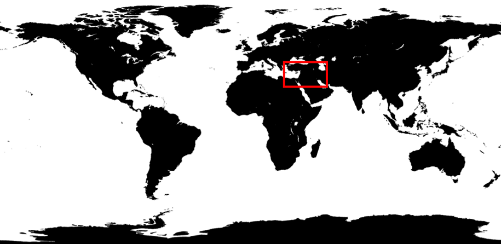 Les Phéniciens explorent l’Amérique dans les années avant J.C.?
Phénicie
Exploration & colonisation
Les Vikings s’établissent à Terre-Neuve vers l’année 1000.
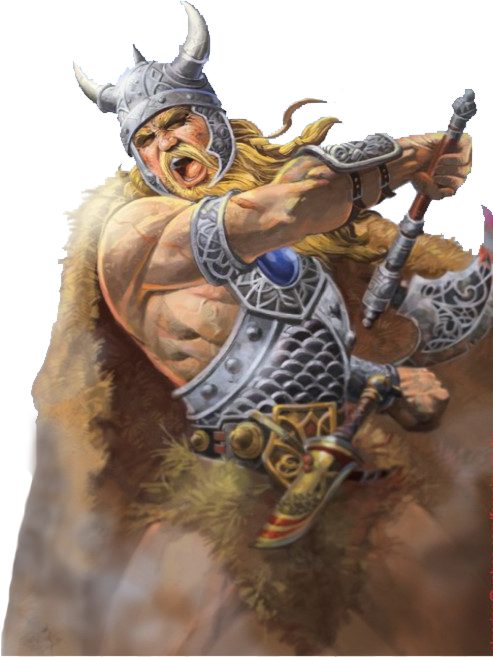 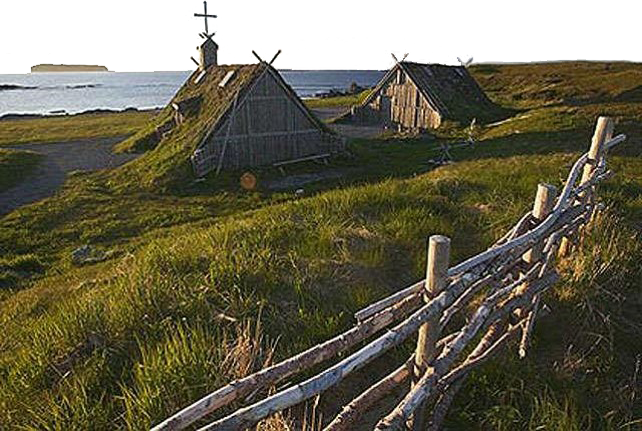 L’Anse aux Meadows, Terre-Neuve
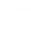 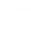 Exploration & colonisation
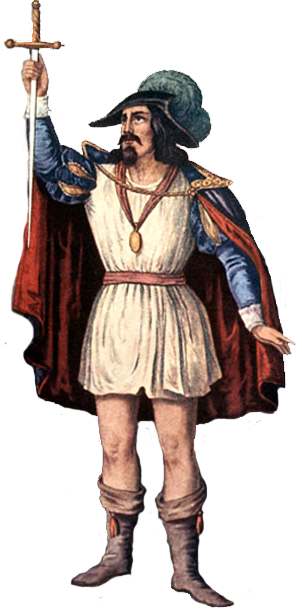 À la fin du 15e siècle, les Européens se mettent à explorer.
Leur motif :
Trouver une voie vers l’Asie
(les Indes)
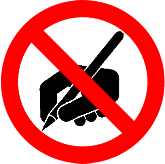 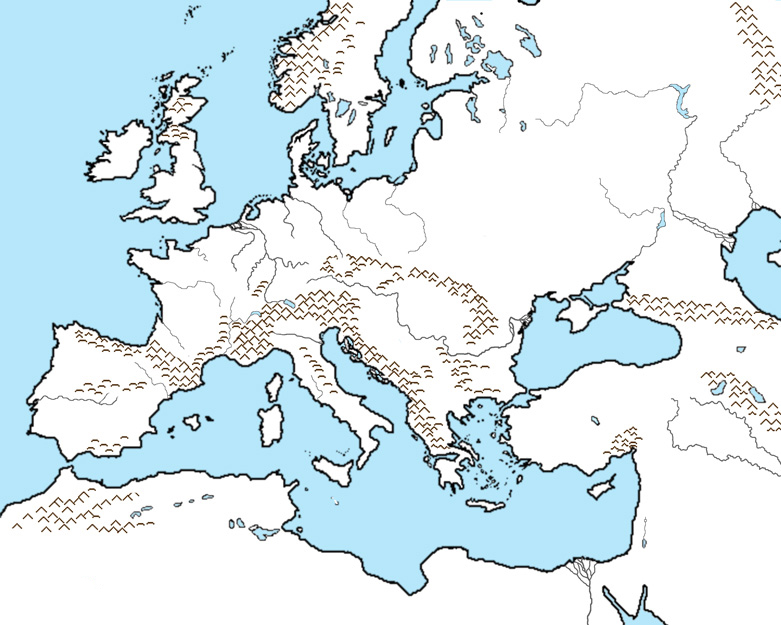 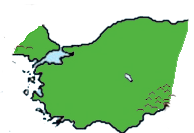 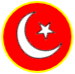 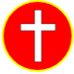 Constantinople
Exploration & colonisation
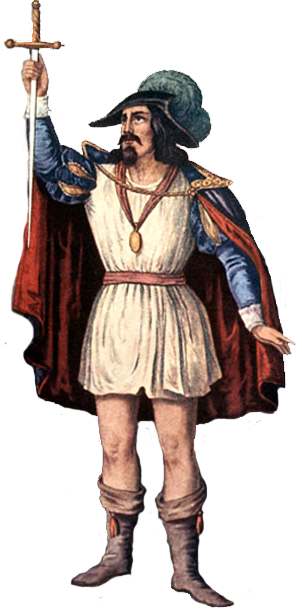 À la fin du 15e siècle, les Européens se mettent à explorer.
Leur motif :
Trouver une voie vers l’Asie
(les Indes)
pour:
Des pierres précieuses
Des épices
De la soie
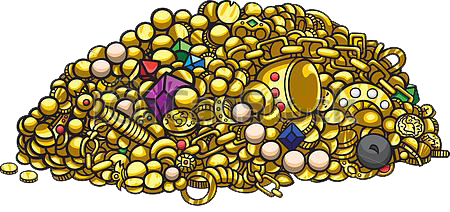 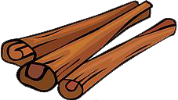 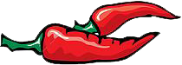 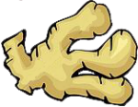 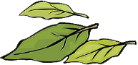 Exploration & colonisation
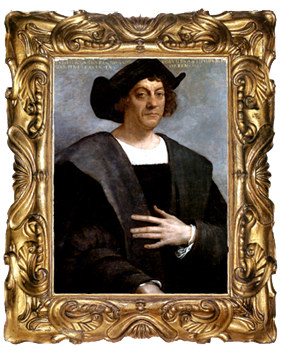 Christophe Colomb « découvre » l’Amérique en 1492.
Christophe Colomb (Peinture, 1519)
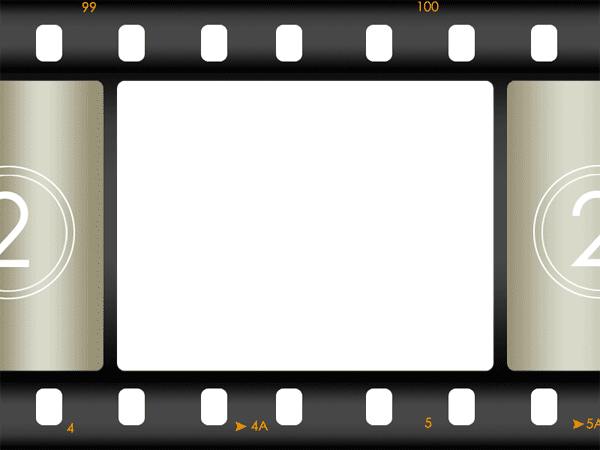 Louis CK
White People and Indians
(1.5 min)


https://www.youtube.com/watch?v=7VyfP0AkQbw
Exploration & colonisation
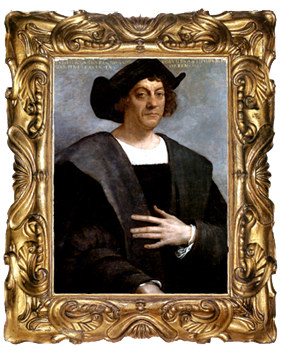 Christophe Colomb « découvre » l’Amérique en 1492.
Il est italien, engagé par l’Espagne.
Christophe Colomb (Peinture, 1519)
Cabot, 1497
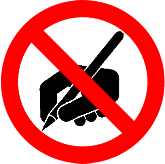 da Gama, 1498
Magellan, 1520
Verrazano, 1524
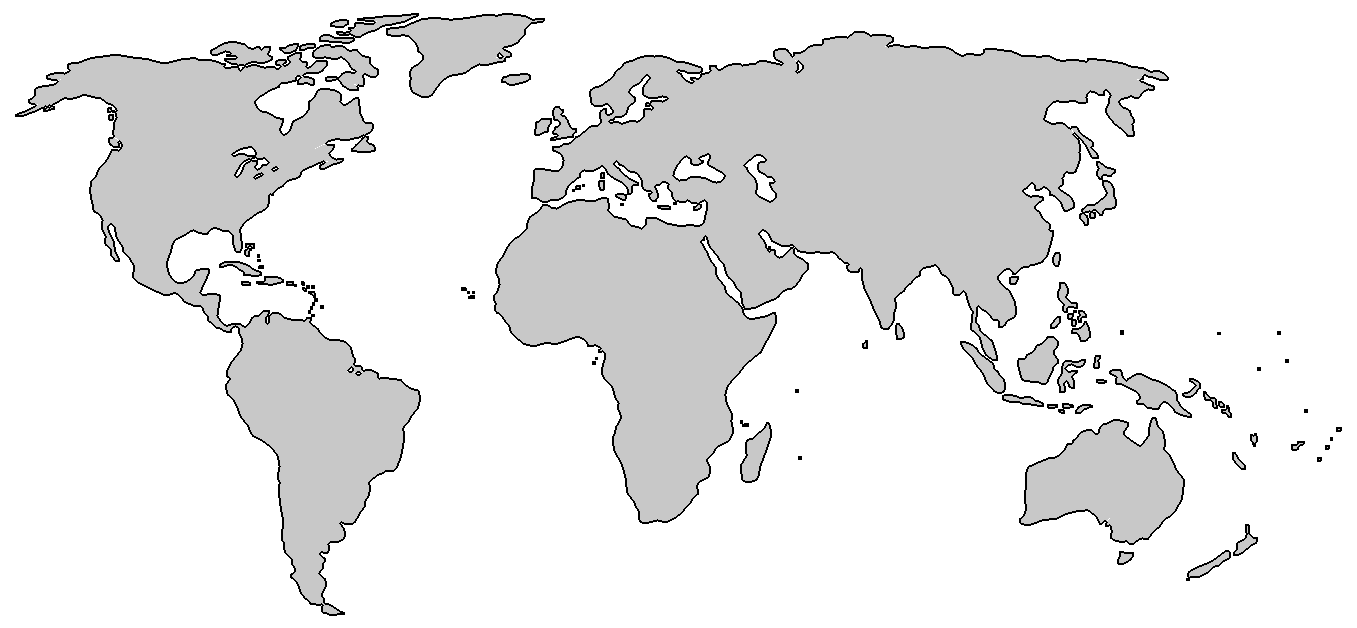 Exploration & colonisation
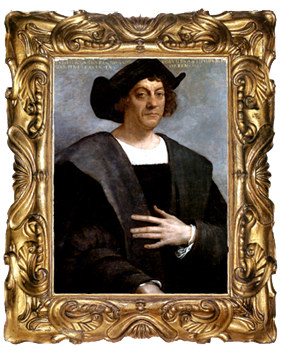 Christophe Colomb « découvre » l’Amérique en 1492.
Il est italien, engagé par l’Espagne.
Les Anglais, Français, Néerlandais, et Portugais suivent.
Christophe Colomb (Peinture, 1519)
« G   d,
G   ld, and Gl   ry. »
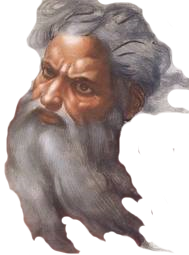 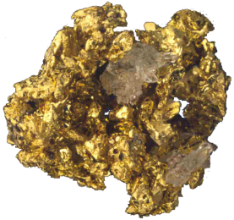 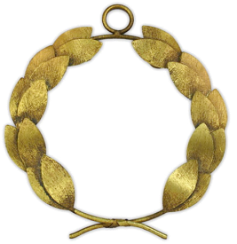 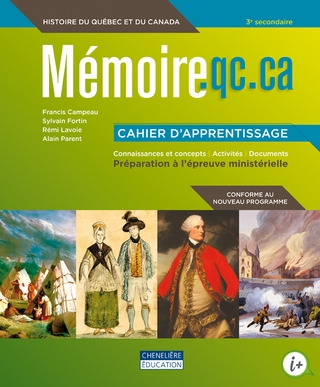 Questions importantes
p.48
   #2
maritime (adj), marchand (nm), combler (v)
Devoirs: p.48